*
JavaScript
* Slide background spider web photograph from Morguefile openstock photograph by Gabor Karpati, Hungary.
February 26, 2018
CT 310 - Web Development, Colorado State University
Slide 1
Client-side Dynamic HTML
Definition by behavior
HTML Document Changes Client-Side.
In response to user.
Automatically, for example animation.
Definition by example – Mix
Client side scripting, e.g. JavaScript
Page elements are object, e.g. DOM
Properties of objects, e.g. CSS
February 26, 2018
CT 310 - Web Development, Colorado State University
Slide 2
Document Object Model
There is a lot going one here!
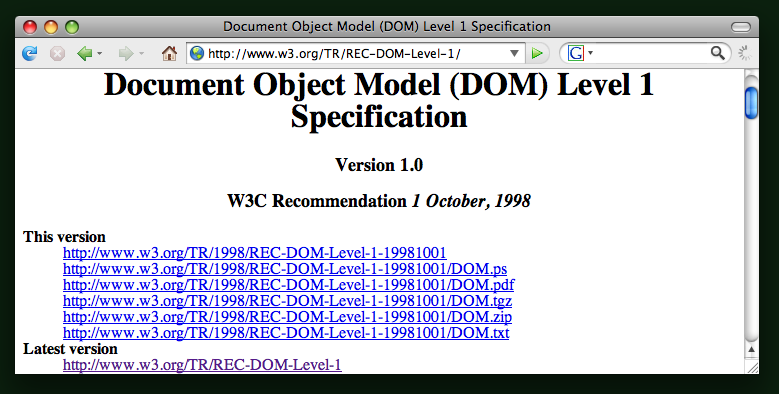 Appropriate for this course:
Common elements on a page,
Including the page itself,
Are objects to which actions may be attached.
February 26, 2018
CT 310 - Web Development, Colorado State University
Slide 3
JavaScript – Look Hither
Do not confuse Java and JavaScript.
Learning JavaScript. Where to start.
Learn by example:
Textbook
The web 
We will not be going too deep.
Mind security/convenience tradeoff.
February 26, 2018
CT 310 - Web Development, Colorado State University
Slide 4
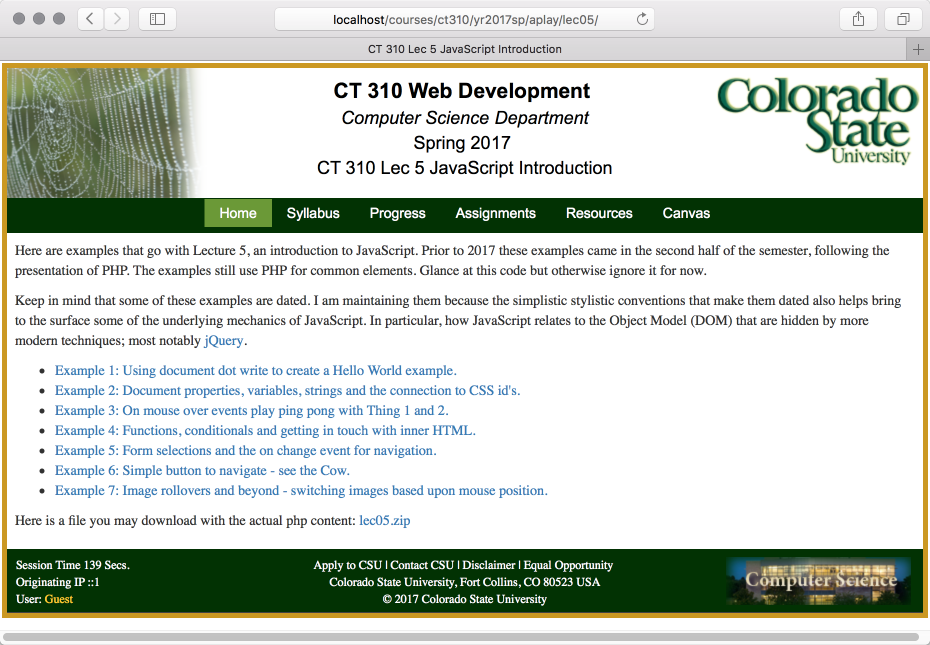 February 26, 2018
CT 310 - Web Development, Colorado State University
Slide 5
Hello World
You may write to the document.
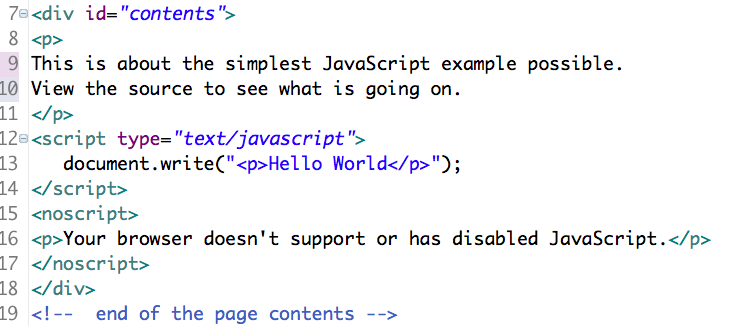 February 26, 2018
CT 310 - Web Development, Colorado State University
Slide 6
Hello World Page
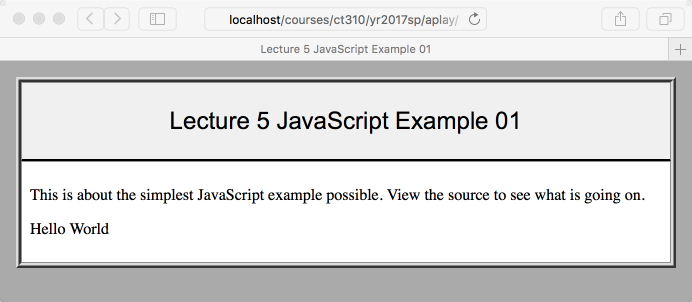 February 26, 2018
CT 310 - Web Development, Colorado State University
Slide 7
Example 1 - Observations
The script tag has ‘type’ attribute.
Language attribute is depricated.
Note the use of <noscript> tags.
Arguably less important now, but …
No accounting for older browsers.
First taste of document object model.
The document object has method ‘write’.
February 26, 2018
CT 310 - Web Development, Colorado State University
Slide 8
Example 2
Using CSS id’s to name objects.
Accessing properties of objects.
Assignment to variables.
String concatenation.
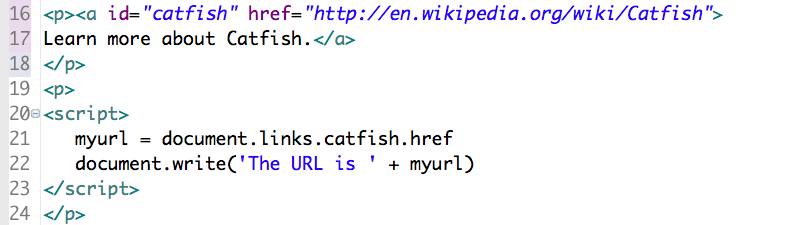 February 26, 2018
CT 310 - Web Development, Colorado State University
Slide 9
Example 2 – The Page
The printed URL is pulled from link.
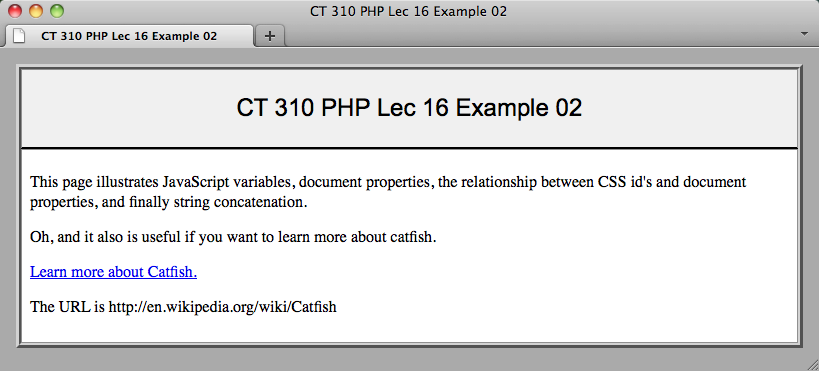 February 26, 2018
CT 310 - Web Development, Colorado State University
Slide 10
Example 3 – Functions
Usually in header or separate file.
Definition syntax pretty standard.
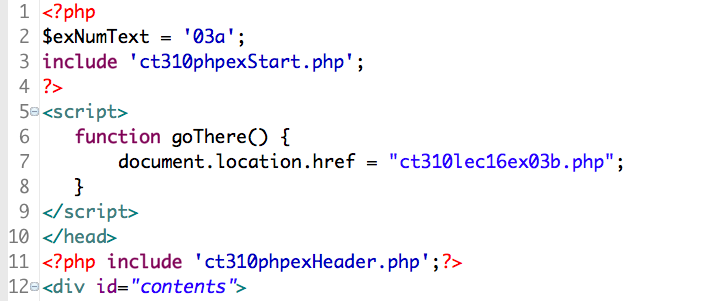 February 26, 2018
CT 310 - Web Development, Colorado State University
Slide 11
First Taste of Power
What is document.location.href ?
It is the URL of the current window.
It can be used to retrieve a URL.
In our example it is on the left side of an assignment statement.
… think about this …
That is enough to switch the page!
Fun, but not generally a good idea.
February 26, 2018
CT 310 - Web Development, Colorado State University
Slide 12
Example 3 - Events
JavaScript is about exploiting events.
Many events involve the mouse.
For example, a click (up or down).
Or, simply passing over an object.
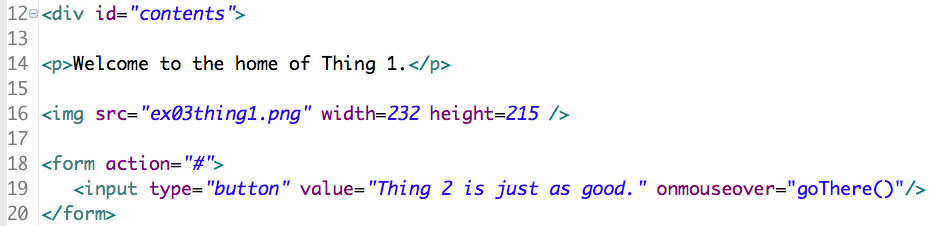 February 26, 2018
CT 310 - Web Development, Colorado State University
Slide 13
Example 3 – The Page
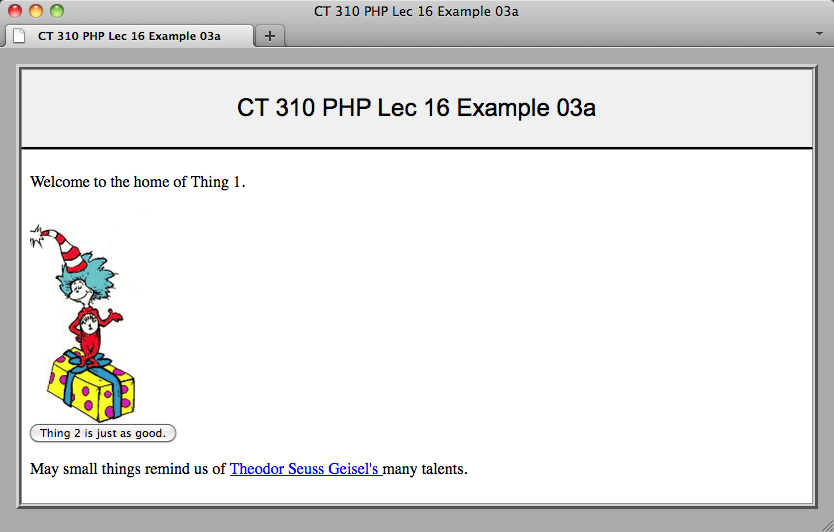 February 26, 2018
CT 310 - Web Development, Colorado State University
Slide 14
Example 3 – The Page
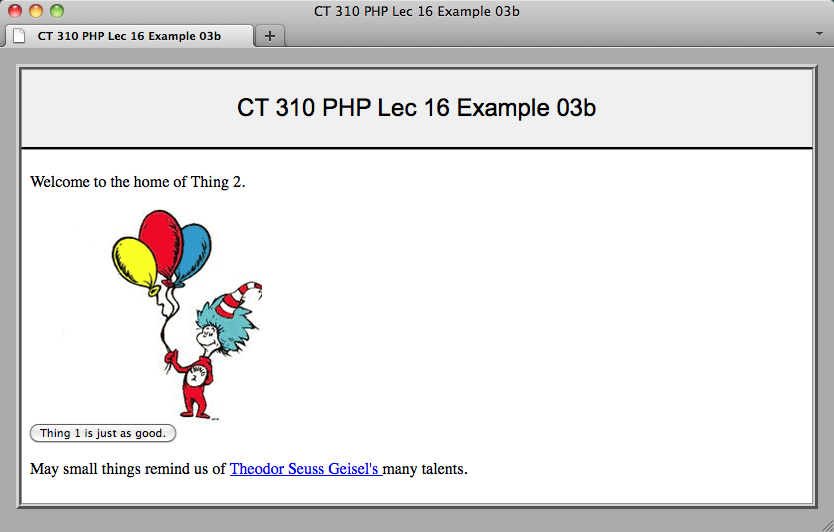 February 26, 2018
CT 310 - Web Development, Colorado State University
Slide 15
Example 4 – More Functions
Conditionals, recursion and return.
Get in touch with ‘innerHTML’ 
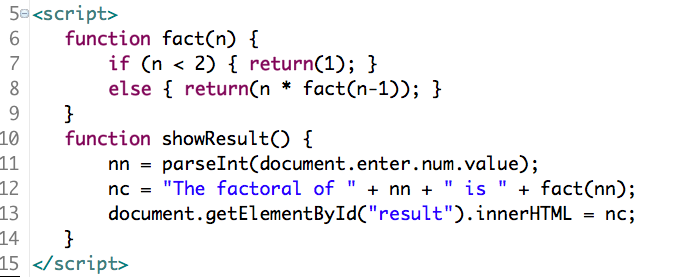 February 26, 2018
CT 310 - Web Development, Colorado State University
Slide 16
Example 4 – Make it Go
What makes this page do something?
Think about object’s ‘enter’ and ‘num’.
Assignment to ‘innerHTML’ is powerful.
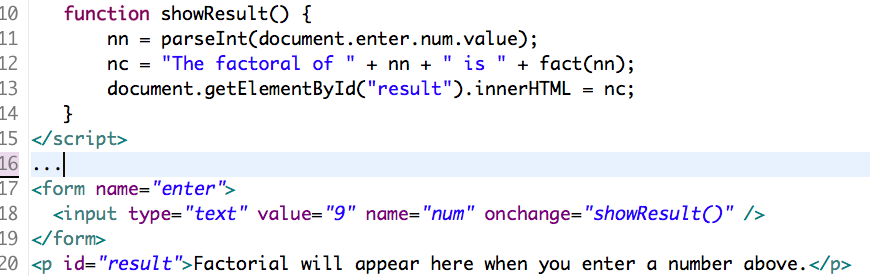 Caution
Try ‘return’ vs. ‘tab’ key
February 26, 2018
CT 310 - Web Development, Colorado State University
Slide 17
Example 5 – Navigation
Notice how the URL passes to goSite().
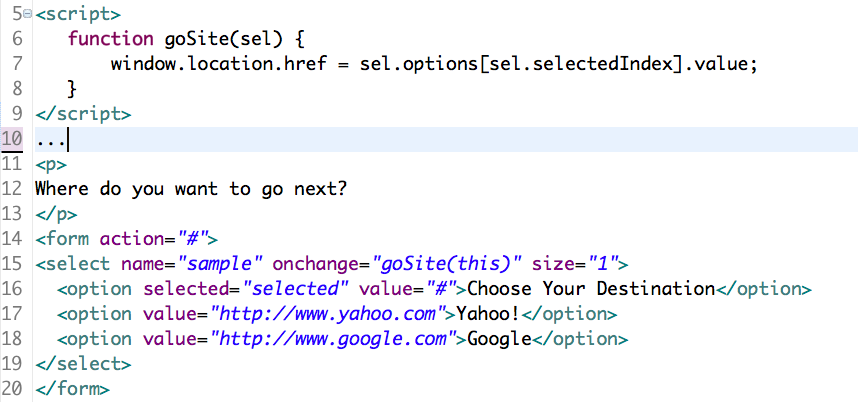 February 26, 2018
CT 310 - Web Development, Colorado State University
Slide 18
Example 5 – The Page
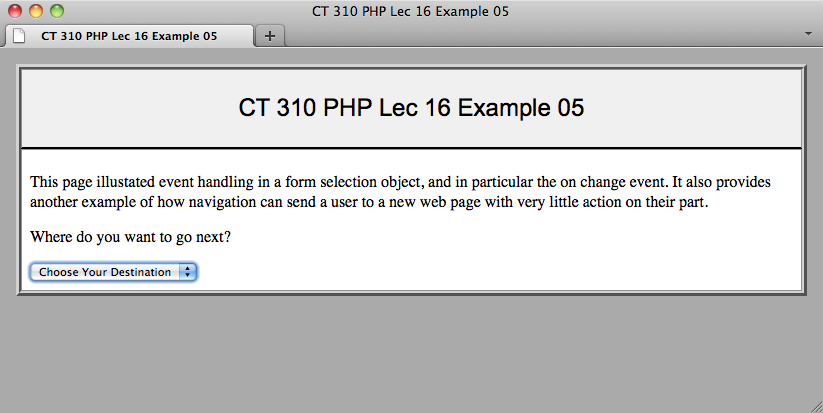 February 26, 2018
CT 310 - Web Development, Colorado State University
Slide 19
Example 6 - Buttons
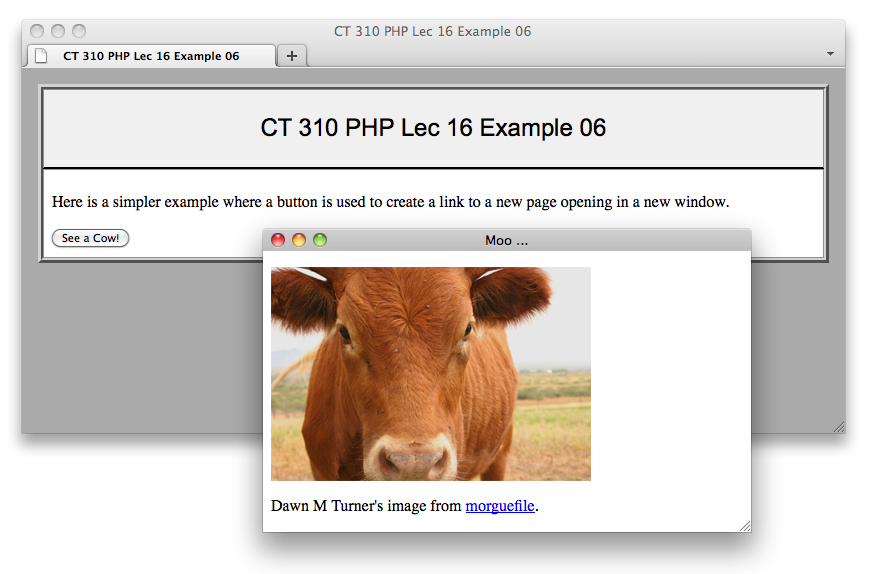 February 26, 2018
CT 310 - Web Development, Colorado State University
Slide 20
Example 6 – Window.open
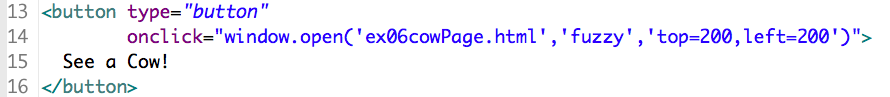 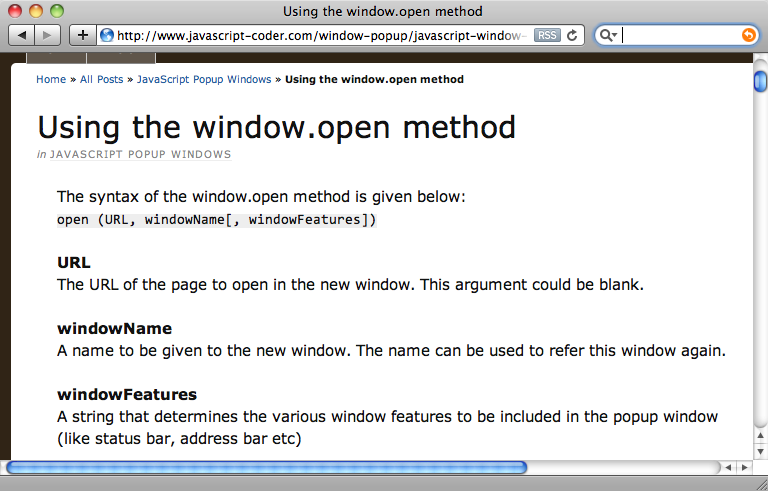 February 26, 2018
CT 310 - Web Development, Colorado State University
Slide 21
Example 7 – Rollover
Change the image based upon mouse.
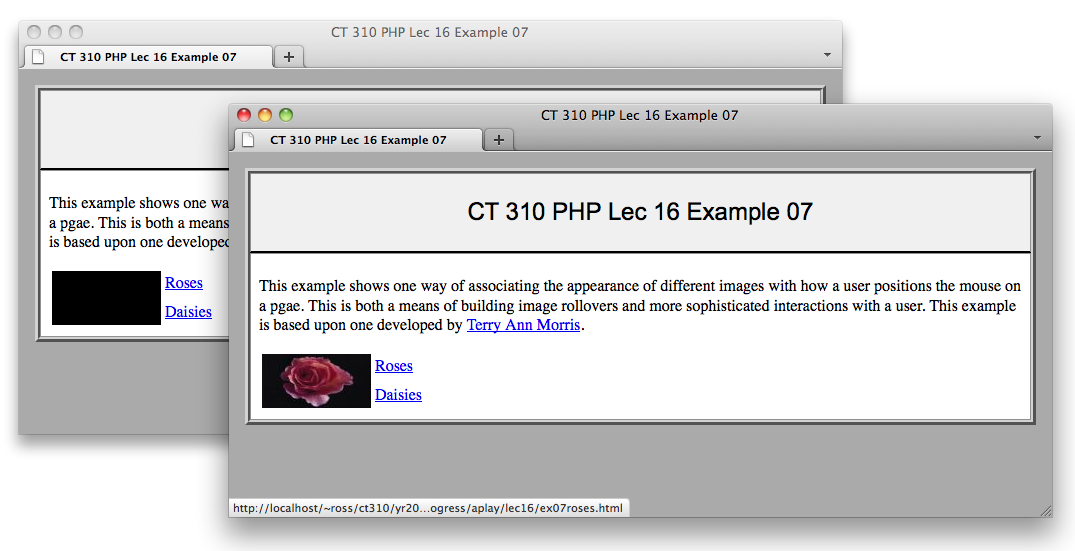 February 26, 2018
CT 310 - Web Development, Colorado State University
Slide 22
Example 7 - Header
Note the variables and image objects.
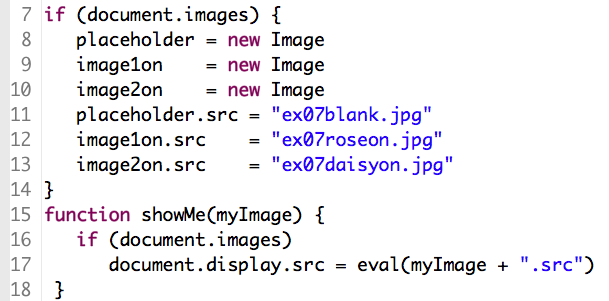 February 26, 2018
CT 310 - Web Development, Colorado State University
Slide 23
Example 7 – The Table
Note that ‘display’ is the name of an image object on the page.
Two types of mouse events.
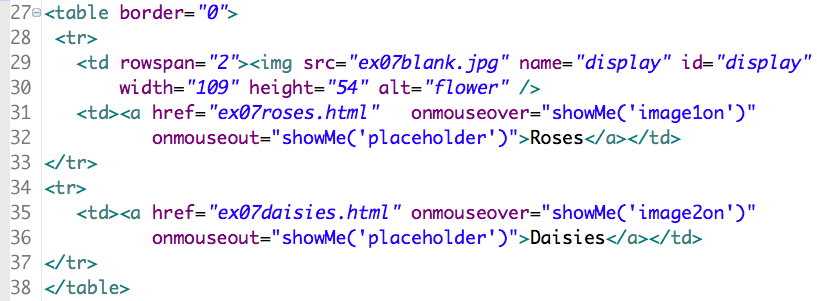 February 26, 2018
CT 310 - Web Development, Colorado State University
Slide 24